Fire Inspection andCode Enforcement
8th EditionInspector I
Chapter 15 — Plans Review and Field Verification
Learning Objective 1
Recognize the need for a plans review.
15–1
AHJ establishes a plans review and permitting process.
15–2
AHJ establishes and administers the plans review and permitting process.
(Cont.)
15–3
AHJ establishes and administers the plans review and permitting process.
(Cont.)
15–4
AHJ establishes and administers the plans review and permitting process.
15–5
Building department plans examiners include specialists in design and installation.
15–6
Fire department plans examiners receive additional training.
15–7
Inspectors are responsible for verifying activities and permits.
15–8
In some jurisdictions, the inspector who reviews plans may be responsible for field verification.
15–9
Develop a good working relationship with the plans examiner.
(Cont.)
15–10
Develop a good working relationship with the plans examiner.
15–11
Policies established by the AHJ will dictate procedures for accepting field changes.
15–12
REVIEW QUESTION
What is the role of the Fire Inspector I in the plans review and permitting process?
15–13
Be familiar with the benefits of plans review.
15–14
The plans review process enables reviewers to verify or improve construction standards.
15–15
The plans review process enables reviewers to verify or improve firefighter and responder safety.
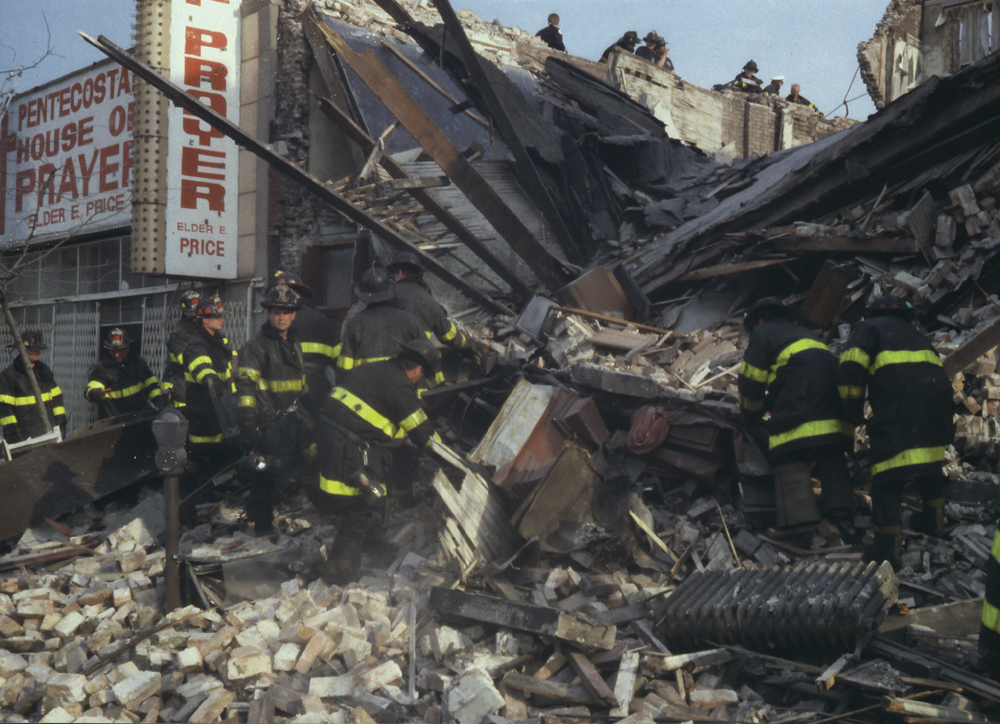 15–16
The plans review process enables reviewers to have input in the design process.
15–17
The plans review process enables reviewers to verify or improve information about construction projects.
15–18
The plans review process provides an opportunity to correct errors.
15–19
REVIEW QUESTION
What is the main reason local governments require a plans review?
15–20
Learning Objective 2
Identify actions an inspector should take during a plans review.
15–21
During construction, an inspector should visit the site often for two reasons.
(Cont.)
15–22
During construction, an inspector should visit the site often for two reasons.
15–23
Know what requirements inspectors need to comply with on construction sites.
15–24
Know what actions an inspector should perform at a construction site.
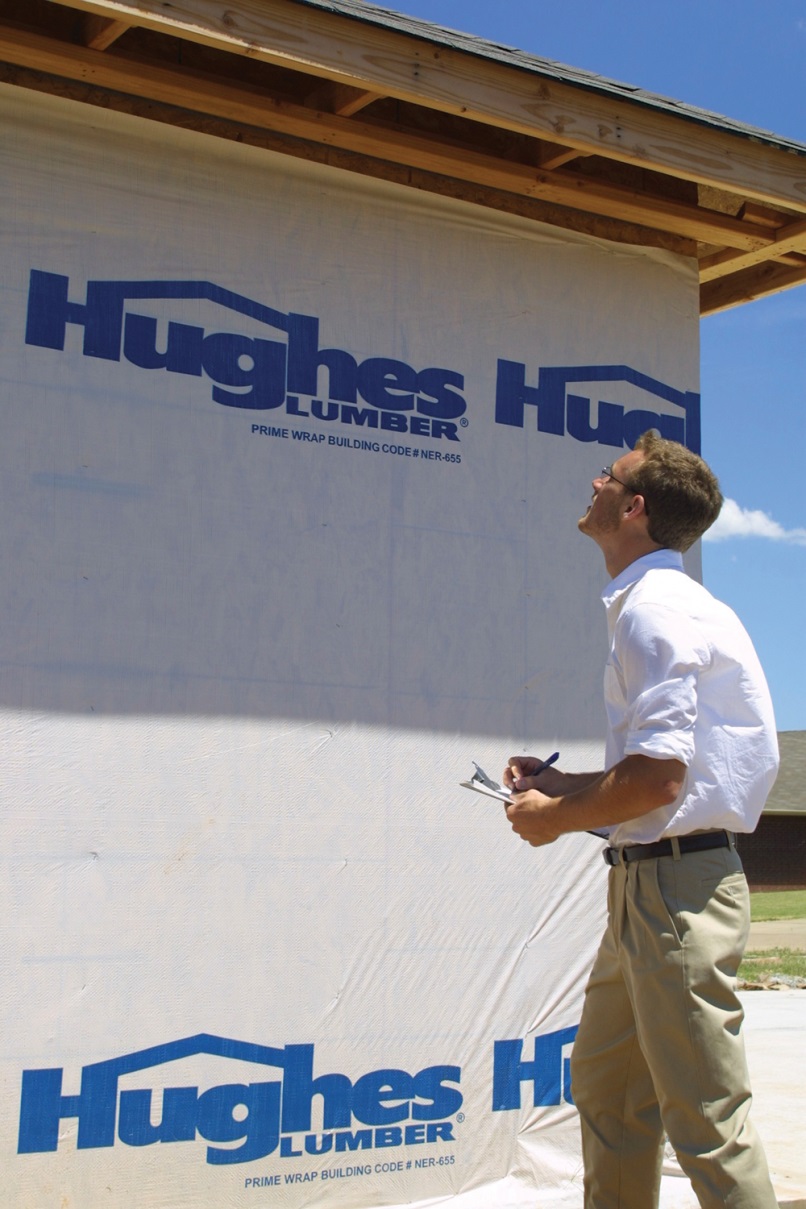 (Cont.)
15–25
Know what actions an inspector should perform at a construction site.
15–26
Understand the importance of thorough record keeping.
15–27
Occupants and their belongings may remain in the building during construction.
15–28
NOTE
The same precautions should be followed for renovations.
15–29
Documents should be submitted in a professional and uniform manner.
(Cont.)
15–30
Documents should be submitted in a professional and uniform manner.
15–31
Become familiar with abbreviations and symbols used on construction drawings.
(Cont.)
15–32
Become familiar with abbreviations and symbols used on construction drawings.
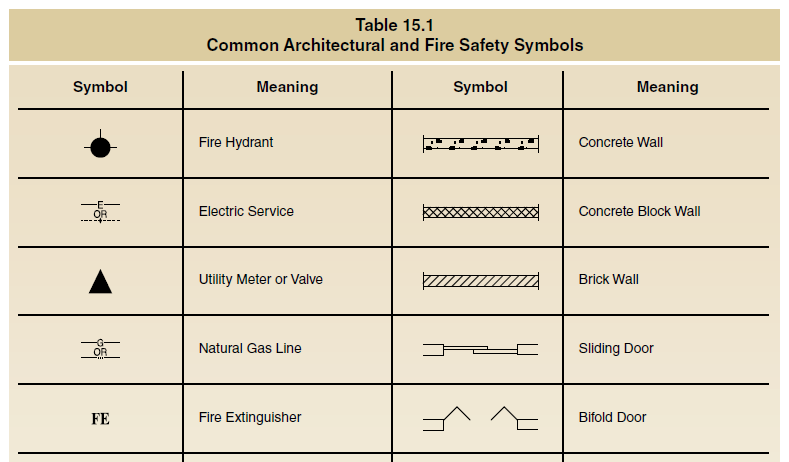 (Cont.)
15–33
Become familiar with abbreviations and symbols used on construction drawings.
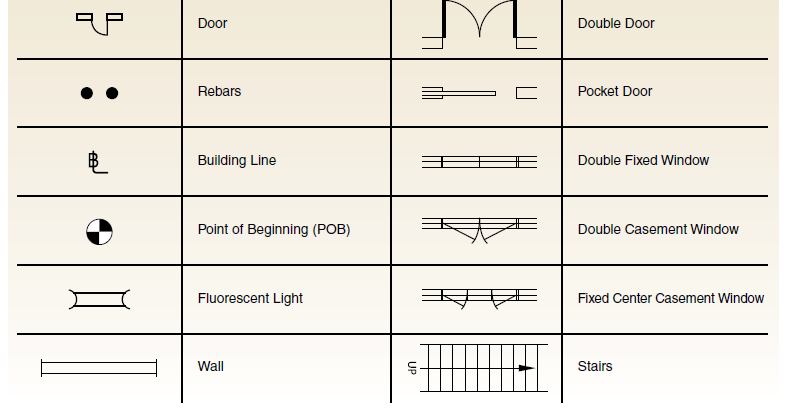 15–34
REVIEW QUESTION
Why should an inspector visit the site often during construction?
15–35
Summary
Inspectors and plans examiners from the fire department play an important role in the plans review and field verification process.
A Level I Fire Inspector is only required to be able to read construction plans and verify that the requirements are being met during construction.
(Cont.)
15–36
Summary
The inspector needs to be able to verify that all code requirements regarding occupant fire and life safety are met before and during the construction of the building or structure. This activity may require coordinating with inspectors from other fields such as mechanical or electrical.
(Cont.)
15–37
Summary
Finally, construction plans review and field verification are keys to the proactive approach to fire and life safety. Verifying that a building provides an acceptable level of fire and life safety construction and systems saves lives, reduces property loss, and reduces fire protection costs to the community.
15–38